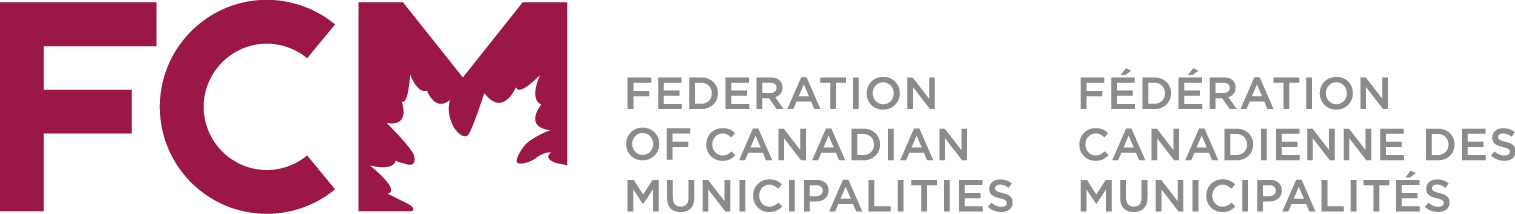 (Your logo)
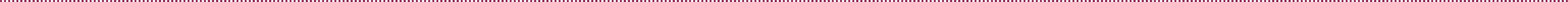 Sub-title
Title of 6 words maximum
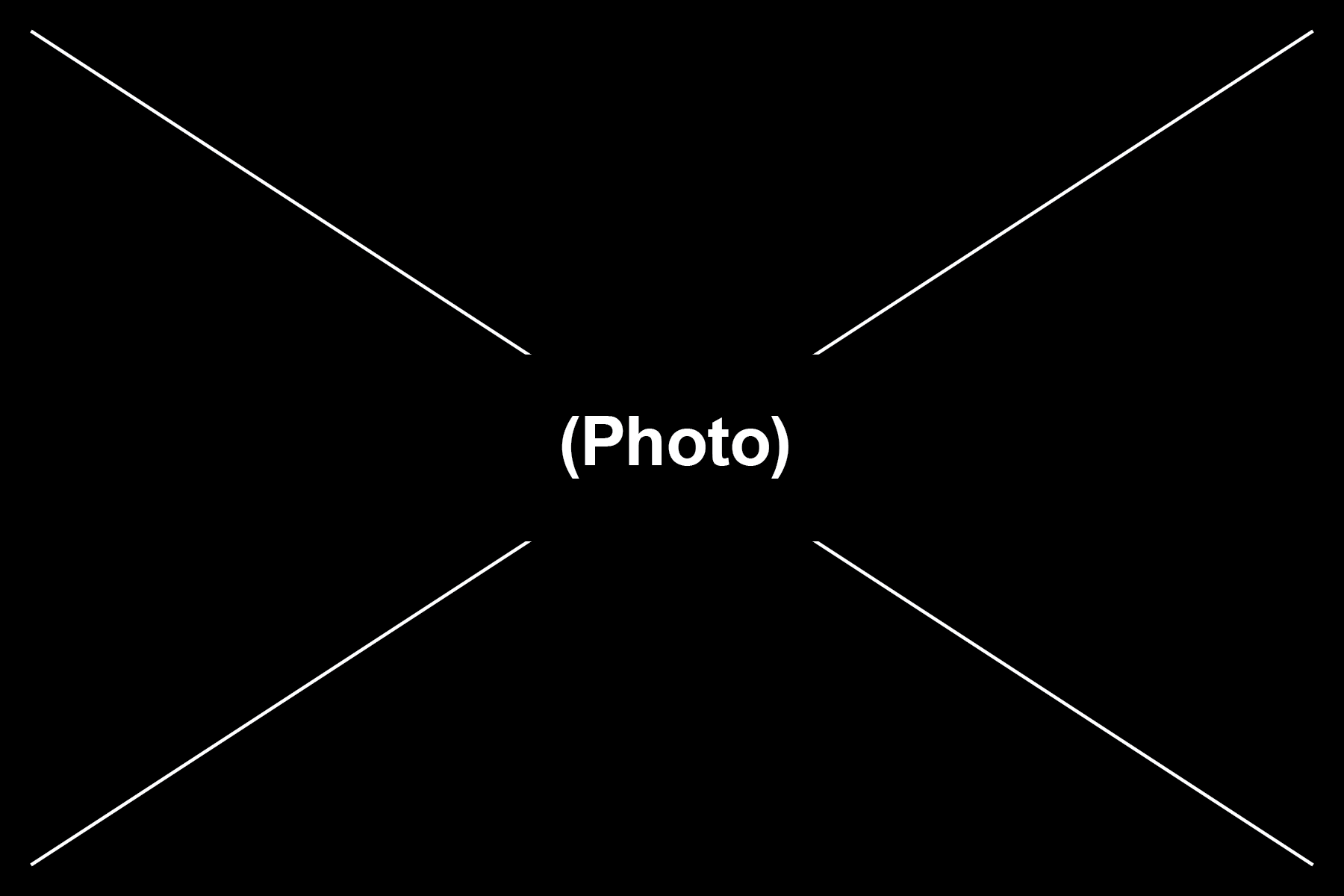 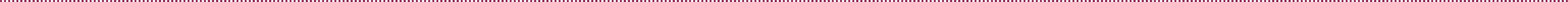 (Program logo)
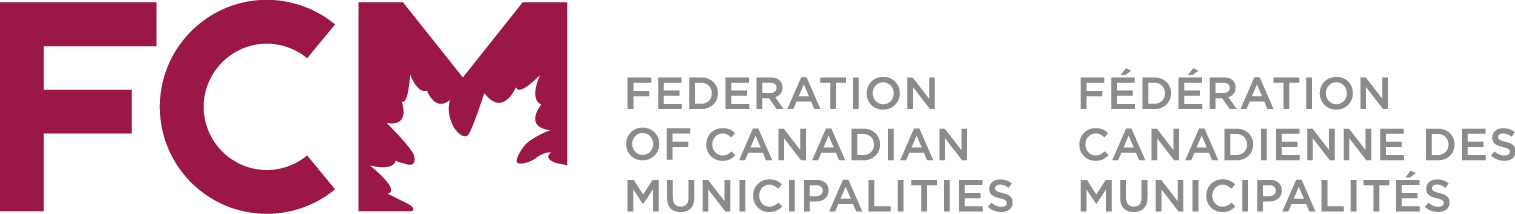 (Your logo)
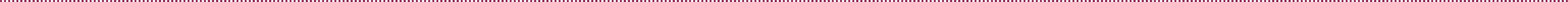 Descriptive title of 10 words maximum
Key point 1
Key point 2
Key point 3
Key point 4
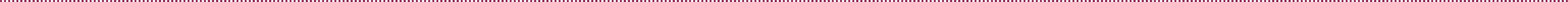 (Program logo)
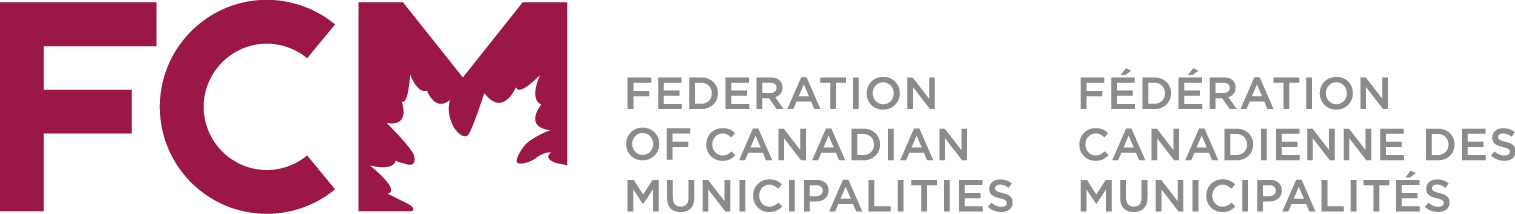 (Your logo)
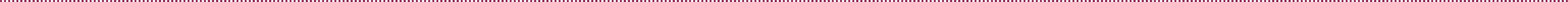 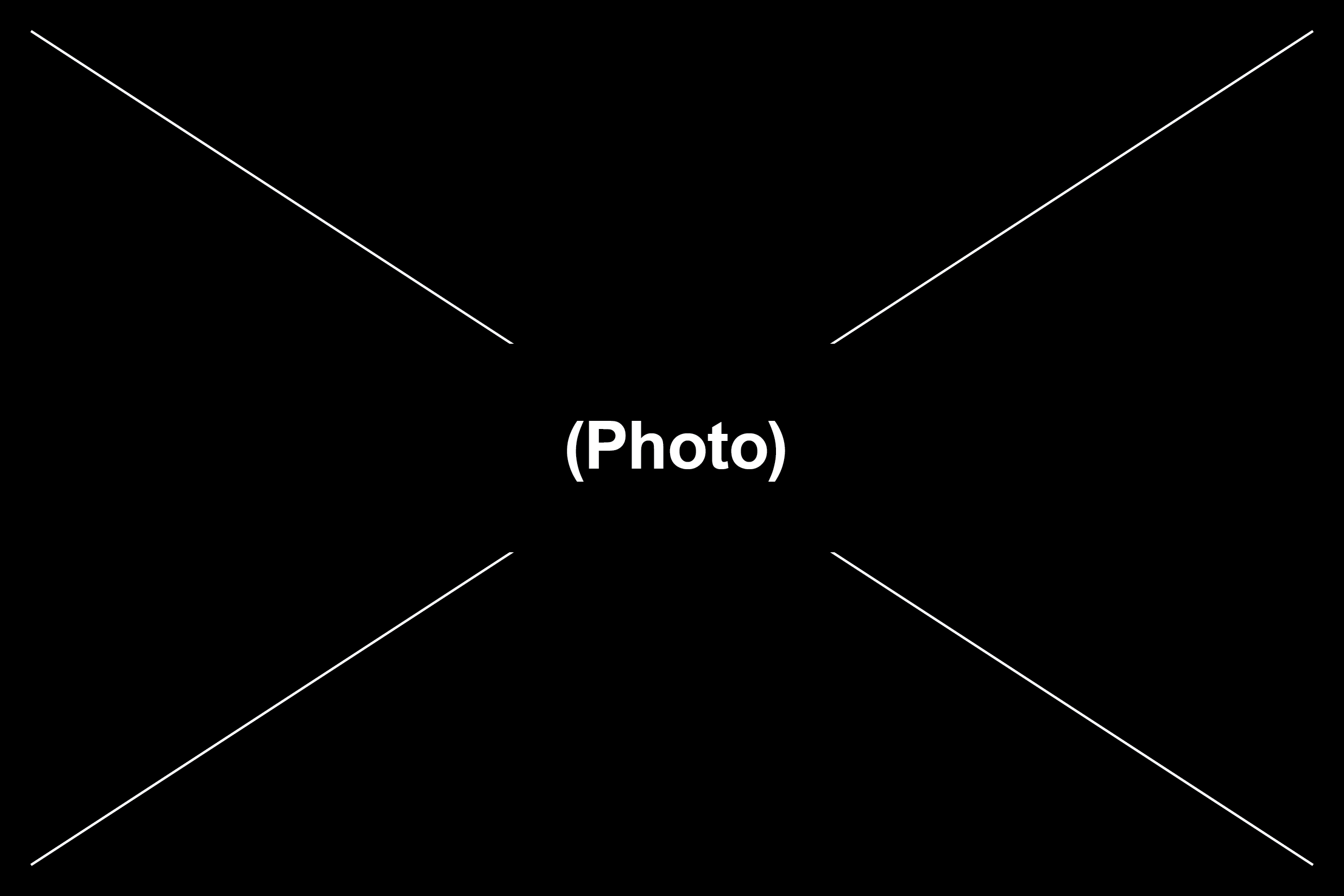 Descriptive caption of 10 words maximum
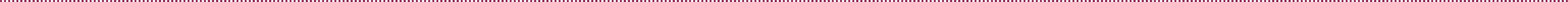 (Program logo)